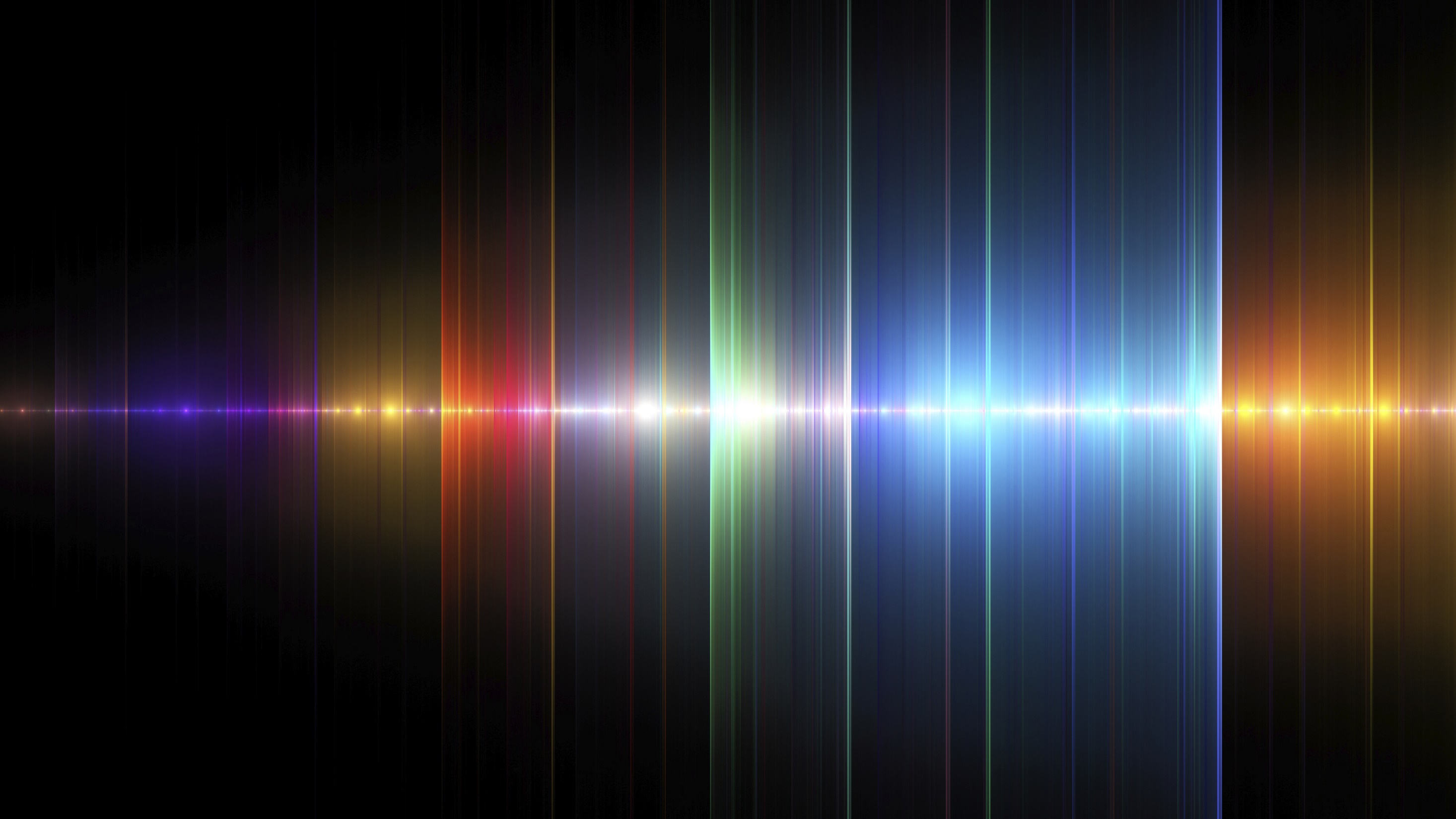 NSF Scholarships in Science, Technology, Engineering, & Mathematics (S-STEM)Overview of S-STEM ProgramNSF 20-526
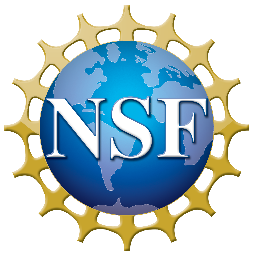 Education and Human Resources
Division of Undergraduate Education
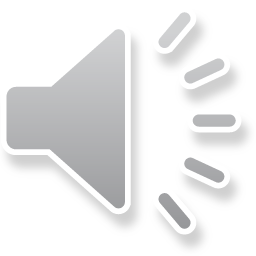 1
[Speaker Notes: NSF has published a revised S-STEM solicitation, NSF 20-526 for FY20.

This powerpoint presentation is an overview of the National Science Foundation’s S-STEM program.]
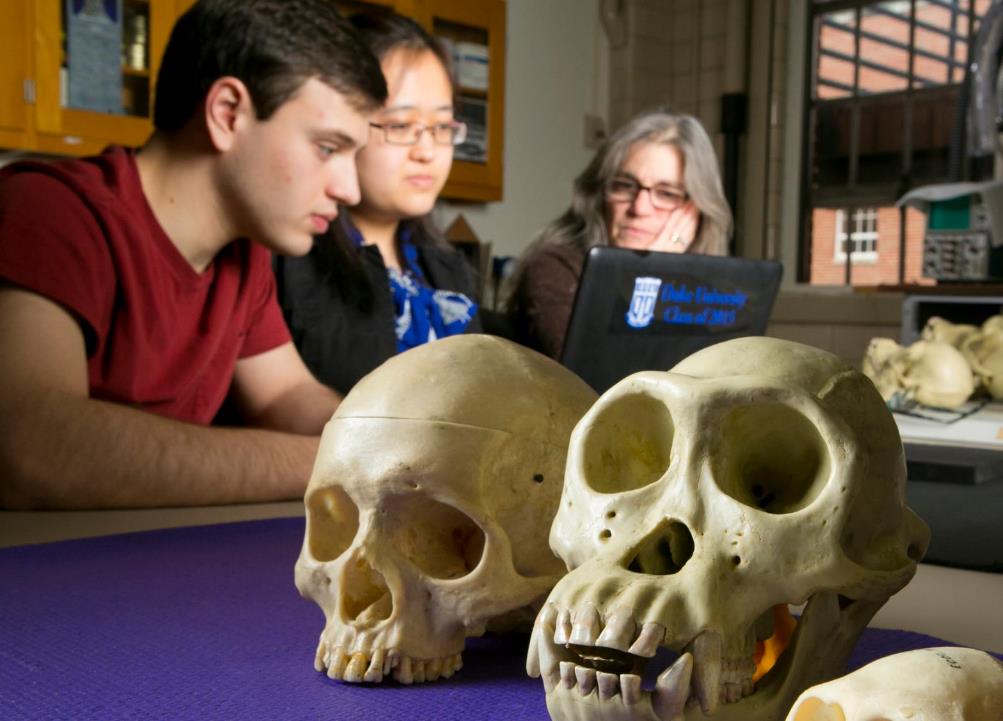 S-STEM
The S-STEM program provides Institutions of Higher Education (IHEs) with funds for scholarships to encourage and enable low-income academically talented students with demonstrated financial need to enter the workforce or graduate study following completion of associate, baccalaureate, or graduate degrees in S-STEM eligible disciplines.
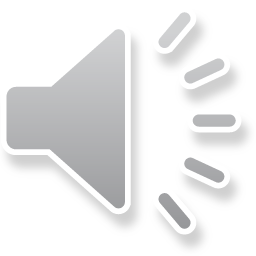 [Speaker Notes: This is a congressionally mandated program that uses HI-B visa fees. The requirements for a student to receive an S-STEM scholarship are being low income, academic talent, and demonstrated financial need (only).

How can proposals promote diversity?
The student population of the school
Through recruiting applicants
But all applicants who meet the requirements should have an equal chance at getting a S- STEM scholarship]
S-STEM Program Goals Solicitation 20-526
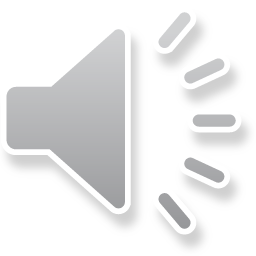 3
[Speaker Notes: Improve Nations STEM workforce by increasing
Number of graduates with stem degrees AS, BA, Graduate
Join and contribute to workforce

The program does this by
Providing scholarship and other support
Academically talents
Low income demonstrated financial need

We want to generate knowledge that can Inform the STEM ed community about what works, what doesn’t and why]
Expected Student Outcomes
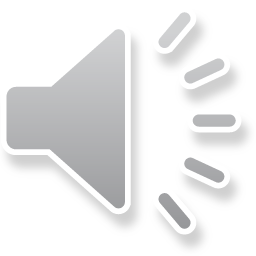 4
Project activities
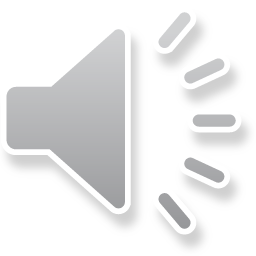 5
[Speaker Notes: Projects will implement academic and student support activities that have been found to foster  student success, retention, transfer, graduation in STEM, and entry into the STEM workforce or graduate studies.

Continuing with project plans …

In reviewing project plans, it is expected that findings from Track 1 projects will be used to improve implementation of academic and student support at the institution.

Projects will provide an understanding of student success.  In other words, Track 1 projects will study the effects of project activities on student outcomes.
 
A Track 1 Institutional capacity building project is expected to inform future proposals by the PI team or institution to the other tracks of S-STEM,  the Design and Development Tracks.]
S-STEM activities – Flexibility needed
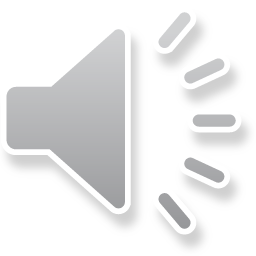 6
[Speaker Notes: Use caution when making activities required.
 
In addition to scholarships for low-income academically talented students with demonstrated financial need, S-STEM projects often include activities such as seminars, field trips, social activities, student-faculty interaction outside classes, and other enrichment activities. These are valuable parts of programs. These activities may be required, as part of the scholarship program, but the requirements should be designed so that students who have other responsibilities can reasonably participate, and the requirements should be flexible enough to allow reasonable absences.]
Student recruitment
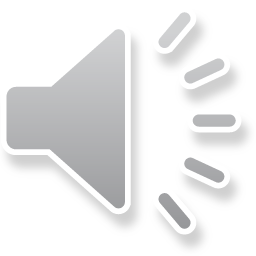 7
[Speaker Notes: In reviewing project plans, it is expected that projects will recruit and provide scholarships to qualified  low-income academically talented students who demonstrate unmet financial need.

Recipients will meet program eligibility criteria and the criteria set by the institution.]
Student Eligibility Criteria Low-income
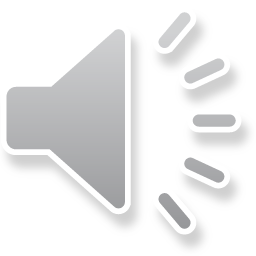 8
[Speaker Notes: Eligibility for Pell grant (only undergraduate students):
Determined by submitting the Free Application for Federal Student Aid (FAFSA) form.


Eligibility for TRIOS grants:
The term "low-income individual" means an individual whose family's taxable income for the preceding year did not exceed 150 percent of the poverty level amount.
The poverty level amount is a function of State (Alaska and Hawaii have uniquely higher income levels) and size of family unit.]
Student Eligibility Criteria Academic talent
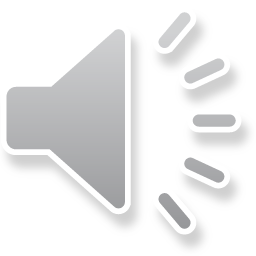 9
[Speaker Notes: Don’t set the GPA bar too low (e.g. 2.0 – hard to defend this as evidence of academic talent) and don’t set it too high (e.g. 3.75 you could severely limit the applicant pool).

Whatever you choose, explain the rationale for your choice.]
Student Eligibility Criteria Unmet financial need
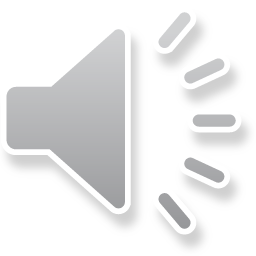 10
[Speaker Notes: FAFSA: https://studentaid.ed.gov/sa/fafsa

GAANN: https://www2.ed.gov/programs/gaann/index.html]
The S-STEM program encourages
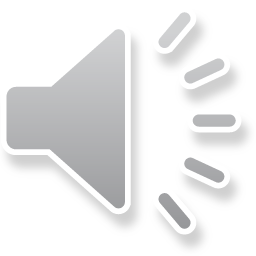 11
Institutional needs
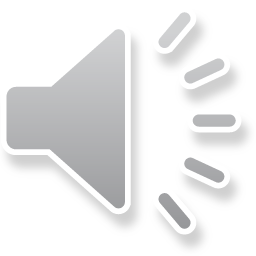 12
Use of funds
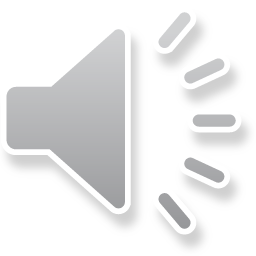 13
[Speaker Notes: What are funds to be used for in an S-STEM  Track 1 Institutional Capacity Building Project?

Scholarships to low-income academically talented students with demonstrated financial need.

Funds should also be requested to support  implementation and testing of evidence-based academic and student support activities to determine their effectiveness.

Fund should support investigation of the effectiveness of project activities in increasing recruitment, retention, student success and retention, and graduation and in what ways.


Funds should also support project evaluation and project management.]
PIs are encouraged to
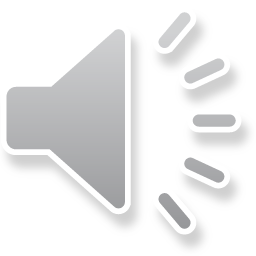 14
[Speaker Notes: Continuing with project plans …

PIs are encouraged to work with their offices of institutional research or other similar offices to make use of existing infrastructure and expertise to gather data relevant to the goals of the S-STEM project.

Another option for PIs is to contact educational researchers whose interests are in understanding undergraduate or graduate STEM education and workforce development. These researchers can serve as co-investigators on the planned S-STEM project.

The program also has developed a set of Frequently Asked Questions that may be helpful.  FAQs will be located on the program webpage when available.

The Department of Education, Institute for Educational Sciences and the Education and Human Resources Directorate at NSF developed the Common Guidelines for Education Research and Development. This document describes expectations for research studies.  PIs are encouraged to review the Common Guidelines when planning projects.]
Program Tracks
Design and Development
Institutional Capacity Building
	            (Track 1)
(Track 2)
(Track 3)
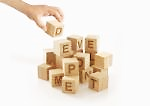 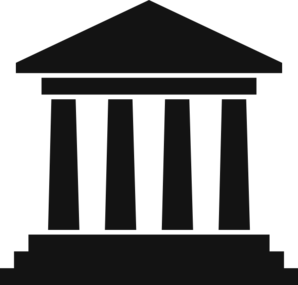 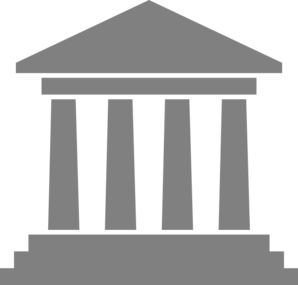 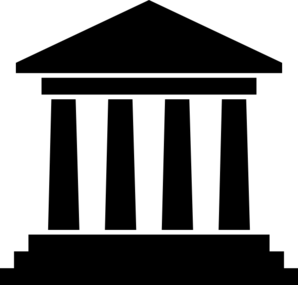 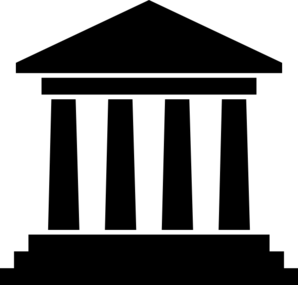 Up to $650K
Up to 5 yrs
Single
Institution
Multi-institutional
Consortia
Image courtesy of 7Crafts at FreeDigitalPhotos.net
Budget, Scope, #Students,  Complexity of Support Structures, Complexity of Research Questions
For institutions with limited experience in implementing effective curricular and co-curricular activities
Up to $1M
Up to 5 yrs
Up to $5M
Up to 5 yrs
Seeks to leverage S-STEM funds with institutional efforts and infrastructure to increase and understand impacts
Deadline (All Proposals):
Last Wednesday in March, annually
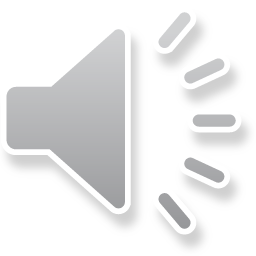 [Speaker Notes: Track 1: 
The institutional capacity building track is intended for institutions that have limited experience with designing and conducting NSF-funded projects -- such as the type of projects described in the other track, that is Track 2. Examples of institutions that might be appropriate applicants to S-STEM track 1 include:
Institutions who have not been funded by the NSF in the past.  Or institutions with limited NSF funding. 

Projects should implement and contribute knowledge about existing effective practices.

This is what is intended by institutional capacity building, providing a way for institutions with limited NSF grant experience to join the S-STEM community of practice.

Track 2: 
Provide scholarships for students
Strengthen involvement of STEM faculty
Address documented institutional needs

Track 3:
Collaborate on a common interest or problem
Adapt/implement and study practices, strategies, and factors that affect student success and/or entry into STEM workforce]
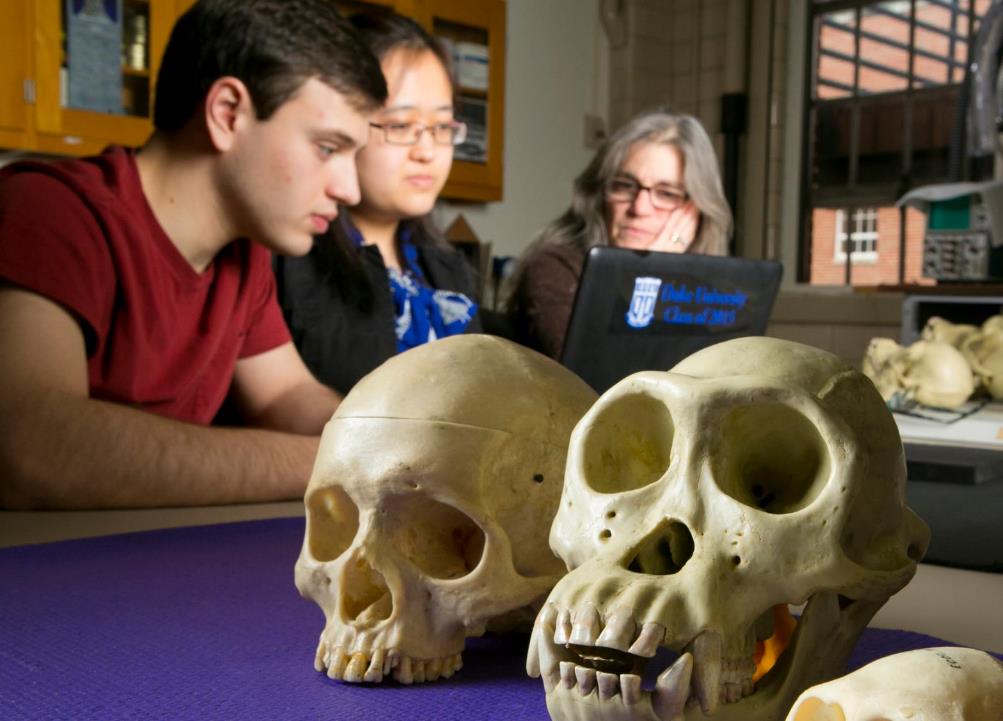 Track 1
Institutional Capacity Building
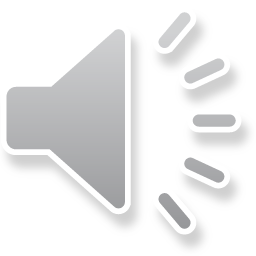 Track 1: Who should consider applying?
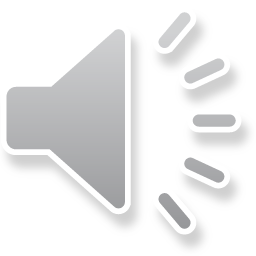 17
[Speaker Notes: What institutions should consider applying to Track 1? The institutional capacity building track is intended for institutions that have never had an S-STEM or STEP award before and have limited experience with designing and conducting NSF-funded scholarship programs.

Examples of institutions that might be appropriate applicants to S-STEM track 1 include:
Institutions who have not been funded by the NSF in the past, institutions with limited NSF funding, or institutions that do not yet have substantial student support services in place.

Track 1 institutional capacity building projects provide a way for institutions with limited NSF scholarship grant experience to join the S-STEM community of practice.]
Track 1: Project expectations
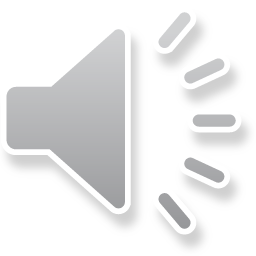 18
[Speaker Notes: This presentation will focus on S-STEM Track 1 proposals
 
What are the Expectations of S-STEM Track 1 proposals? 
Design & Development Capacity Building projects are expected to build the institution’s capacity to provide and S-STEM program for low-income academically talented students with demonstrated financial need and provide academic and student support.
 
This academic and student support can take the form of implementation of (1) high quality extant curricular efforts and/or (2) other professional and/or workforce development activities.

 
Projects should increase retention, student success, transfer – if appropriate -                                                                                                                                                                                                                                                                                                                                                                                                                                                                                                                   and graduation rates in STEM fields.

Projects should also contribute to understanding the effect of evidence-based practices (such as recruitment, student success, retention, graduation, and transfer in STEM including cognitive and non-cognitive factors).]
Track 1: Key parameters
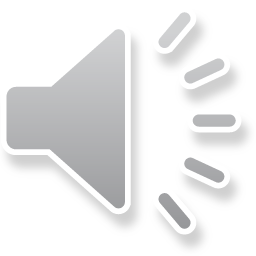 19
[Speaker Notes: Let’s begin by describing some key parameters for the S-STEM Track 1 Institutional Capacity Building proposals.  Institutions may request up to $650,000 over a maximum duration of 5 years.
 
At least 60% of the total amount request must be used for scholarships given to low-income students with demonstrated financial need and  academic talent or potential.  This must appear on line F.1. of the budget.

Financial need is determined by the FAFSA form for undergraduates and the GAANN for graduate students.

In addition to providing scholarships, projects will implement  and investigate academic and student support activities.

Projects must involve specific S-STEM eligible degrees and disciplines that are listed in the S-STEM solicitation. 

Projects are required to have STEM faculty mentors and a cohort experience for students.]
Track 1: Project team
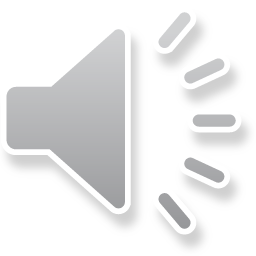 20
[Speaker Notes: For S-STEM Type 1 proposals the project management team should consist of at least these three individuals.

1) The Principal Investigator should be a faculty member currently teaching in one of the STEM disciplines.  The S-STEM eligible degrees and disciplines are listed in the solicitation.
2) The team should also include a STEM administrator as a co-Principal Investigator.  This could be an administrator whose responsibilities include STEM subjects in addition to other duties.  An example would be a Director of Admissions, or a Director of Student Services.
3) An institutional, educational, discipline-based educational, or social science researcher who studies STEM higher education.]
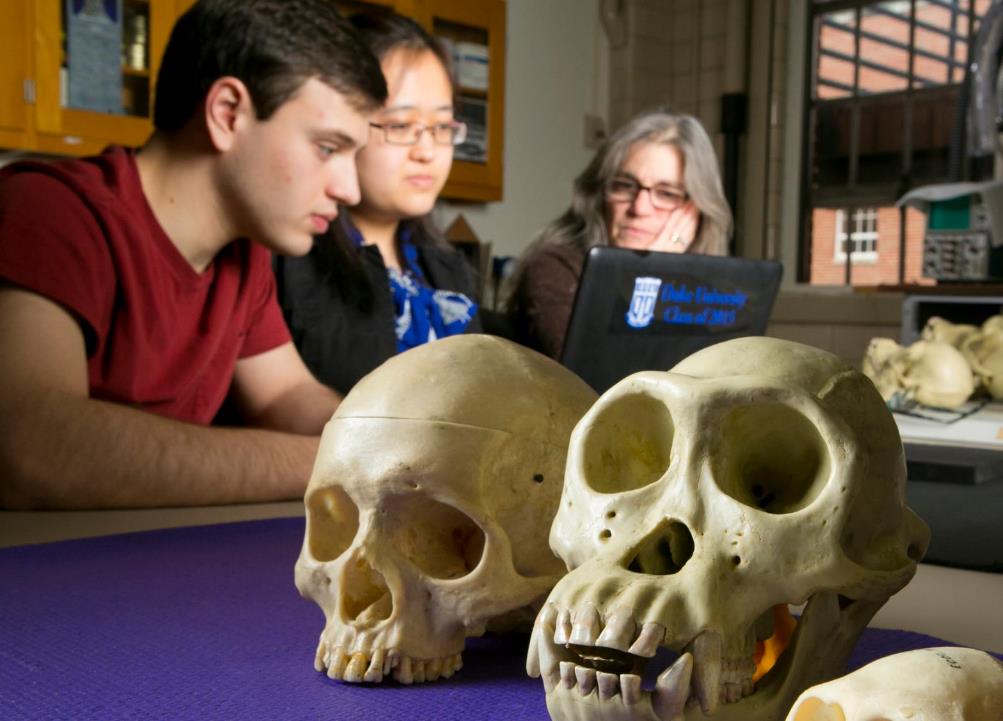 Track 2 & 3
Track 2 : Design and Development Single Institution

Track 3 : Design and Development Multi-Institutional Consortia
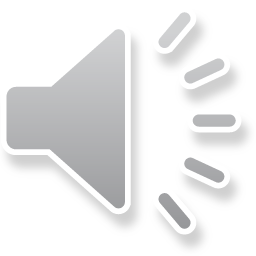 Track 2: Who should consider applying?
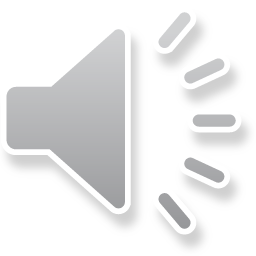 22
[Speaker Notes: What institutions should consider applying to Track 2? The single institution track is intended for institutions that have experience with designing and conducting NSF-funded scholarship programs and may have had a previous Track 1 or Track 2 S-STEM project.]
Track 3: Who should consider applying?
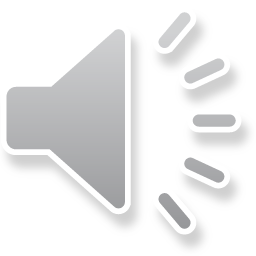 23
[Speaker Notes: What institutions should consider applying to Track 3? Institutions proposing to focus on a common interest or problem. For example, a collaboration among community colleges and four-year colleges or universities may focus on issues associated with the transfer of students from 2-year institutions to 4-year programs or a consortium of institutions may focus on investigating factors, such as self-efficacy or identity, associated with student success or degree attainment.]
Tracks 2 & 3: Project expectations
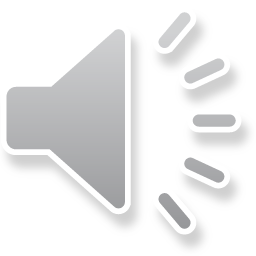 24
[Speaker Notes: This presentation will focus on S-STEM Track 2 proposals
 
What are the Expectations of S-STEM Track 2 proposals? 
Design & Development Single Institution projects are expected to establish scholarship programs for low-income academically talented students with demonstrated financial need and provide academic and student support.
 
This academic and student support can take the form of implementation of (1) high quality extant curricular efforts and/or (2) other professional and/or workforce development activities.

 
Projects should increase retention, student success, transfer – if appropriate -                                                                                                                                                                                                                                                                                                                                                                                                                                                                                                                   and graduation rates in STEM fields.

Projects should also contribute to understanding the effect of evidence-based practices (such as recruitment, student success, retention, graduation, and transfer in STEM including cognitive and non-cognitive factors).]
Track 2 & 3: Key parameters
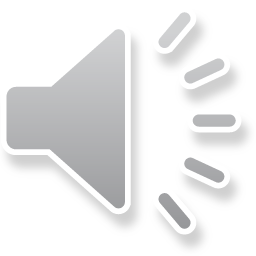 25
[Speaker Notes: Here are some key parameters describing S-STEM Track 2 – Design & Development: Single Institution  -- projects.

Projects may request up to $1 million dollars with a project duration of up to 5 years.  

Note that $1 millions is the maximum amount, projects can request less than $1 million.

At least 60% of the total amount requested must be allocated for scholarships for talented STEM students with demonstrated financial need.

Financial need is determined by the FAFSA form for undergraduates and the GAANN for graduate students.

In addition to providing scholarships, project will implement  and investigate academic and student support activities.

Project must involve specific STEM disciplines that are listed in the S-STEM solicitation.]
Tracks 2 & 3: Project teams
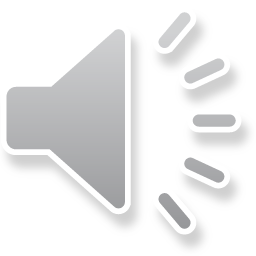 26
[Speaker Notes: For S-STEM Track 2 proposals, the project management team should consist of at least these three individuals.  The Principal Investigator (PI) must be a faculty member currently teaching in one of the S-STEM disciplines.  The second team member is a STEM administrator who serves as a Co-Principal Investigator (Co-PI).  This could be an administrator whose responsibilities include STEM subjects in addition to other duties.  An example would be a Director of Admissions, or a Director of Student Services. 
 
The third required member of the management team is a Co-PI with a background in institutional research, education, social science or discipline-based education research.  This research Co-PI can be from the same institution as the PI and STEM administrator OR he/she can be from a different institution.

For S-STEM Track 3 proposals the project management team should consist of at least these three individuals.  The Principal Investigator could be a faculty member currently teaching in one of the STEM disciplines.  The team should also include a STEM administrator as a co-Principal Investigator.  This could be an administrator whose responsibilities include STEM subjects in addition to other duties.  An example would be a Director of Admissions, or a Director of Student Services. 
 
The third required member of the management team could be a co-Principal Investigator or Lead PI with a background in institutional research, education, social science or discipline-based education research. The education research co-PI can be from the same institution as the PI and STEM administrator OR they can be from a different institution.]
Track 3 third-year review requirements
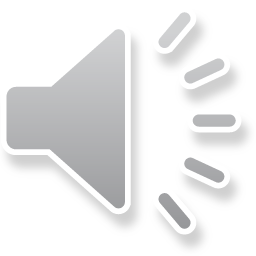 27
Be reasonable and realistic
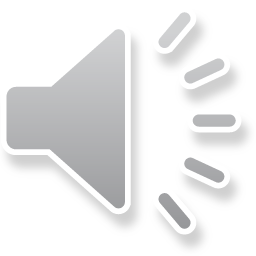 28
[Speaker Notes: A note of caution here.  Bigger is not always better!  The level of funding should be based on the focus, size and scope of the proposed effort.  The total request must be carefully stated and well-justified.
 
It is possible to request less than the maximum of 1 million dollars.]
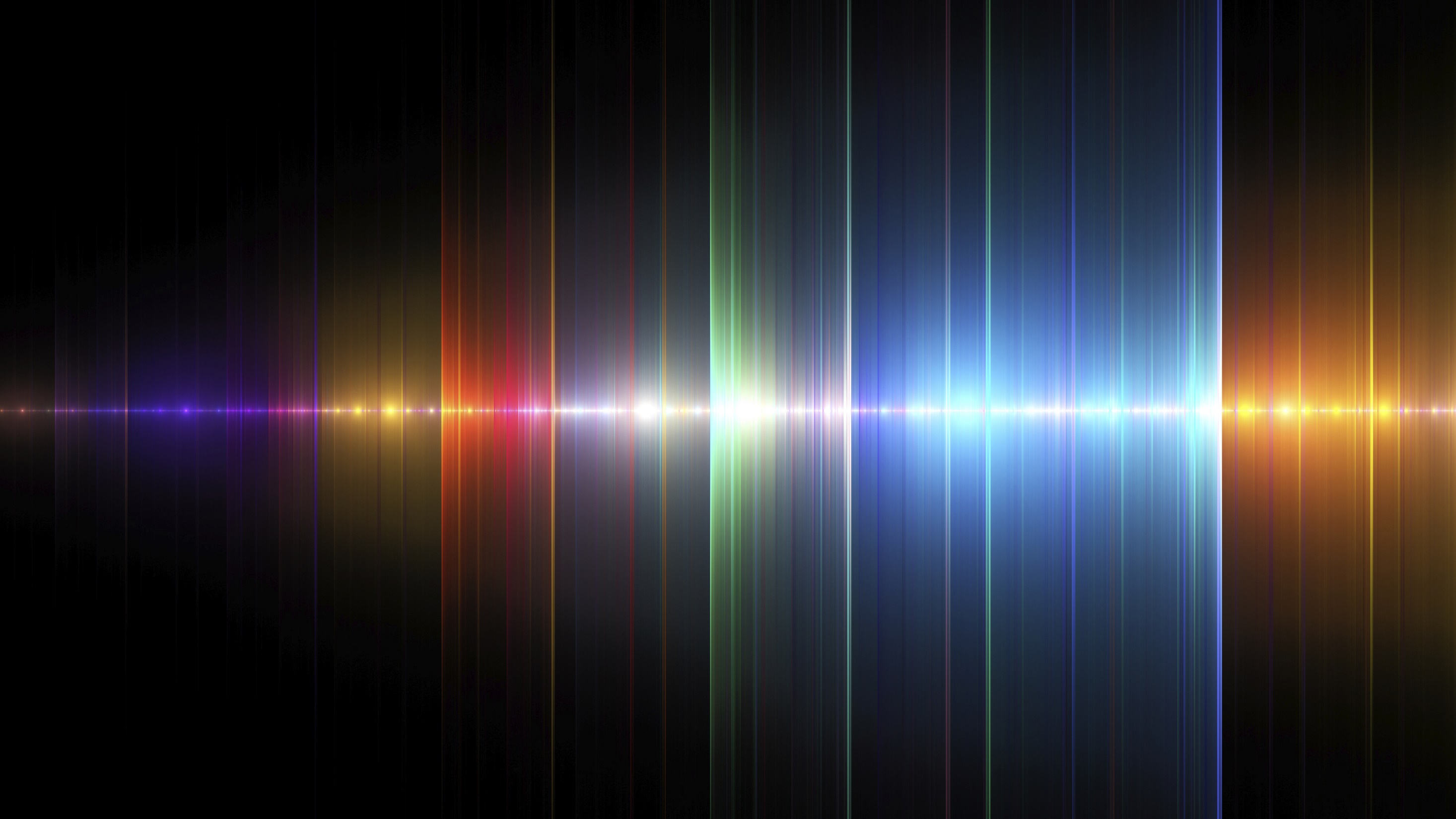 Thank you!NSF 20-526https://www.nsf.gov/funding/pgm_summ.jsp?pims_id=5257
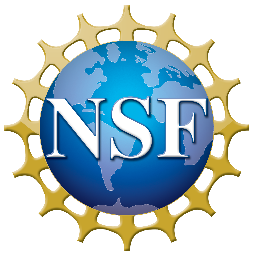 Education and Human Resources
Division of Undergraduate Education
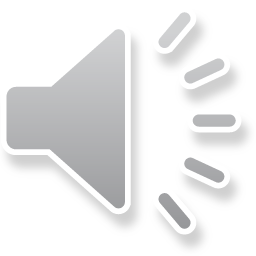 29
[Speaker Notes: https://www.nsf.gov/funding/pgm_summ.jsp?pims_id=5257]